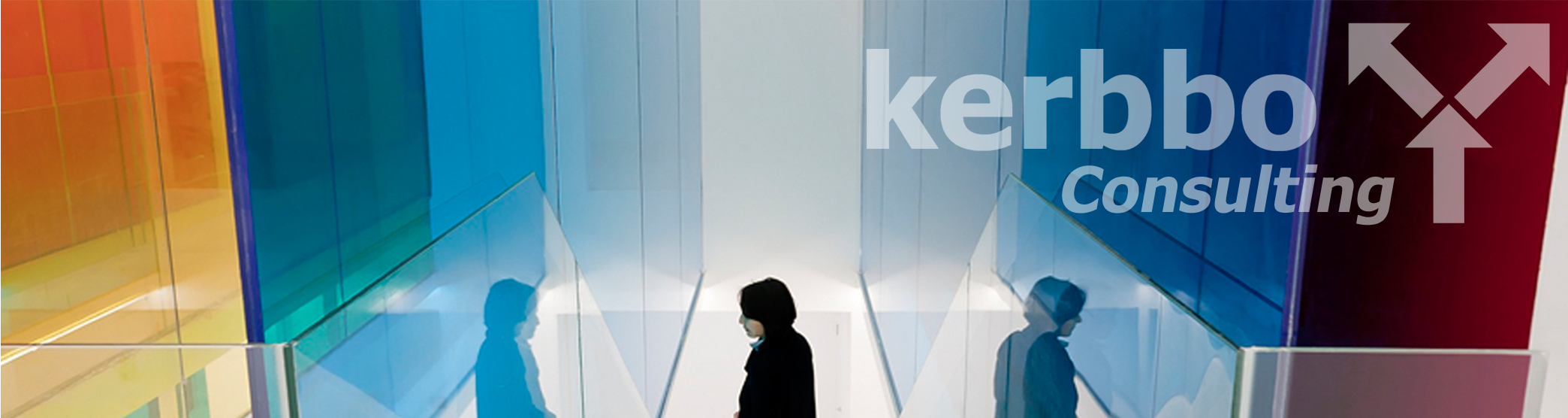 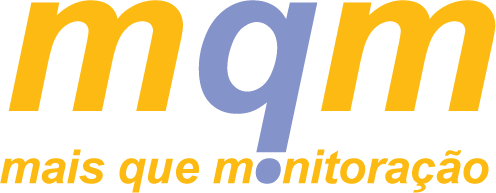 V1.5, as of 2015/10/07
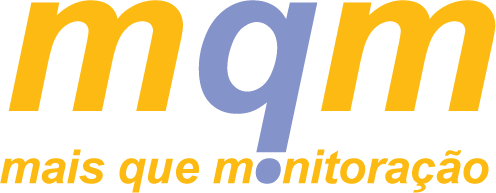 Overview : Monitoração
Com a constante evolução da Tecnologia dentro dos Negócios, negligenciar o gerenciamento de seus ativos (hardware, software, aplicações, meios de comunicação) pode ser extremamente arriscado e causar prejuízos econômicos irreparáveis.
 
E, com a crescente unificação dos ambientes computacionais, é imprescindível a integração entre sistemas de informação e áreas de negócios.

Tudo isso demanda gerência total dos ativos de TI de forma inteligente, transparente e com respostas rápidas, mantendo aderência aos Processos e Procedimentos implantados e viabilizando melhoria contínua.
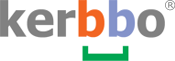 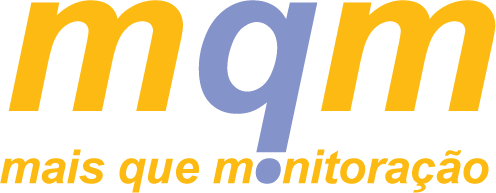 E o que é o MQM?
Observando que o monitoramento de uma infraestrutura tecnológica pode agregar valor aos Negócios, desenvolvemos a solução MQM – Mais que Monitoração.
 
Talhada a partir de experiências em seguimentos diversos e tendo a Tecnologia da Informação como pilar central, MQM é Inteligência como Serviço (o IaaS Kerbbo!), que reúne Melhores Práticas e Governança Direcionada a um conjunto das melhores ferramentas de monitoração do mercado.

Como resultado, MQM vai além da simples detecção de um problema, incorporando camadas de Gestão e Governança que podem beneficiar empresas, indústrias e organizações como um todo.
Melhoria!
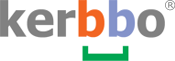 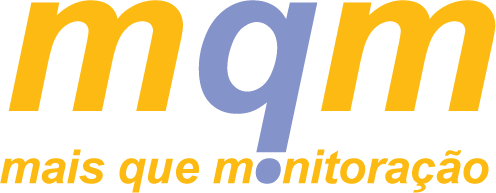 E por que preciso do MQM?
Quando as camadas de Governança Direcionada são aplicadas às Regras de Negócios de nossos Clientes, o MQM vai além da simples detecção de eventos e consequente disparo de alertas pelo NOC. 

Com foco contínuo na monitoração, MQM integra-se às Operações e adapta-se às Políticas e Processos, tornando-se ferramenta de Inteligência para:
> Prevenção de impactos negativos na Produção, minimizando riscos financeiros.
> Incrementar o lucro por produtividade, pela análise inteligente do histórico de eventos coletado.
> Balizar ações estratégicas pelo conhecimento de todas as capacidades dos recursos disponíveis.
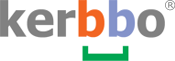 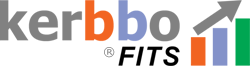 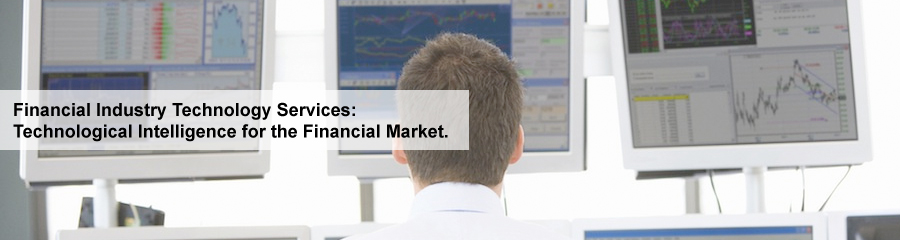 Evolução do MQM: FITS
Como IaaS [conceito Kerbbo Intelligence as a Service] de escopo direcionável, devido a sua natureza modular, o Kerbbo MQM pode atender diferentes Verticais de Negócios onde TI é fundamental como ferramenta operacional, mas não é parte do core business.
 
Uma dessas verticais é o Mercado Financeiro, onde telecom, sistemas, aplicações e dados disponíveis full time são vitais.
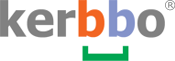 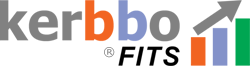 Evolução do MQM: FITS
E, além da necessidade de alta disponibilidade, existem as interações entre Infraestrutura de TI e Confidencialidade, Segurança da Informação, Riscos, Compliance e outras áreas/frameworks de negócios.
Segurança
TI/Infraestrutura
Confidencialidade
Compliance
Riscos
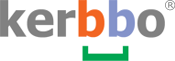 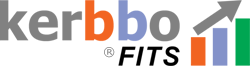 FITS: Financial Industry Technological Services
Pensando em todos esses aspectos, o design do Kerbbo MQM:FITS foi concebido para:

Mostrar informações a respeito da saúde e disponibilidade de serviços imprescindíveis aos Negócios, como por exemplo trading platforms e market data feeders.
Apoiar a segurança da informação, apontando imediatamente tentativas de acesso não autorizado e outras violações.
Monitorar o desempenho e detectar quedas em links de comunicação.
Auxiliar no controle da aderência a padrões de qualidade/conformidade, como por exemplo ISO27001.
Fornecer status de todos os sistemas operados.
Permitir times de TI mais enxutos e eficientes.
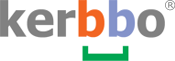 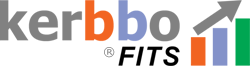 Fator financeiro: 2016-2018
MQM:FITS diferencia-se da monitoração oferecida no mercado em geral, não apenas por seu direcionamento inteligente, mas também pelo valor que traz em si, asset indispensável para o período 2016-18.
Aumento da produtividade dos times em até
50%
25%
menos chamados para o Service Desk
40%
menos interrupções em serviços críticos
Redução no tempo gasto com gerenciamento entre
25% - 40%
Fontes de Informação: CA-Computer Associates, Paessler, Computerworld
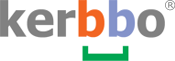 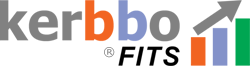 Yes, it fits!
Parece interessante saber de antemão que a ocorrência de lentidão no link de Internet vai afetar determinado terminal, ou grupo de terminais trading. Assim, é possível trocar suas rotas para um link mais saudável.
O produto MQM/FITS acompanha a evolução da TI, aplicando Inteligência sobre a monitoração de:

Cloud Computing, nuvens públicas, privadas ou híbridas
IoT (Internet of Things) ou Internet das Coisas
Serviços Big Data
Aplicações mobile, ou APP
Também é importante saber em tempo real o motivo pelo qual arquivos que precisam ser transferidos via FTP não estão sendo entregues, ou recebidos. Isso pode ser o start para Procedimentos de Contingência.
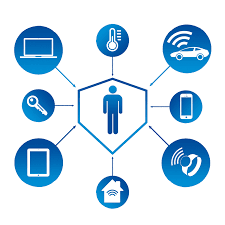 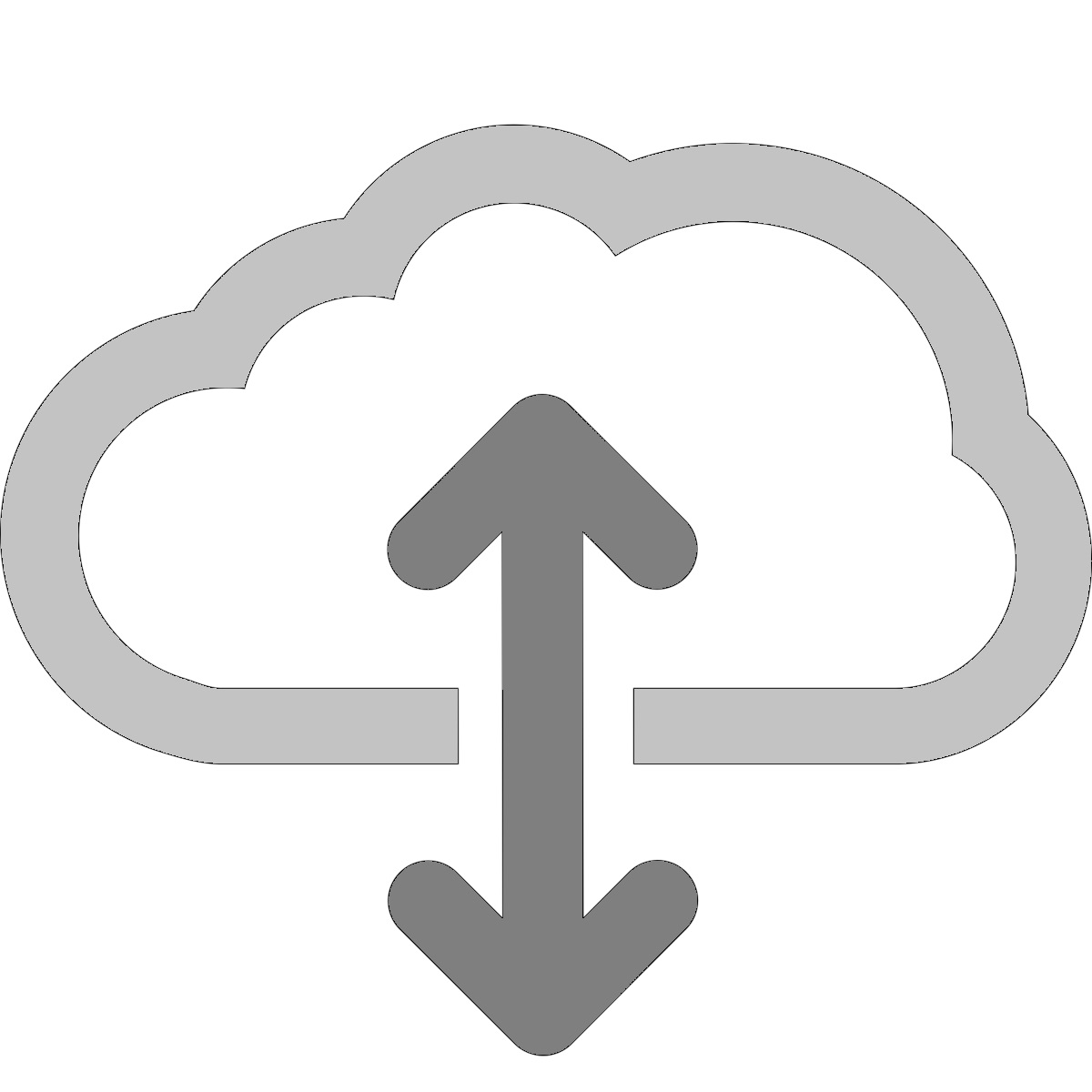 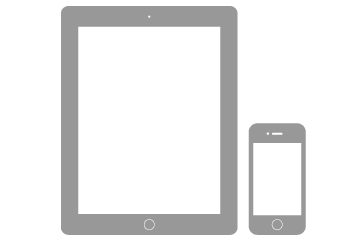 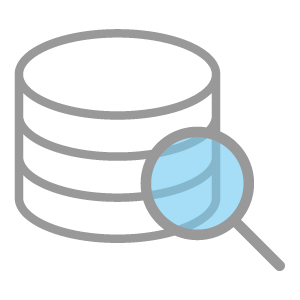 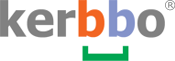 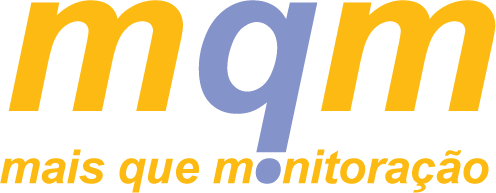 MQM x Monitoração comum
O método convencional de trabalho de NOC/monitoração baseia-se no seguinte fluxo:
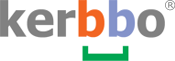 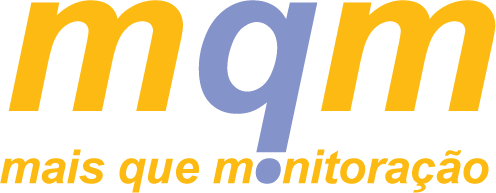 MQM x Monitoração comum
Aqui, o fluxo MQM:
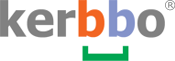 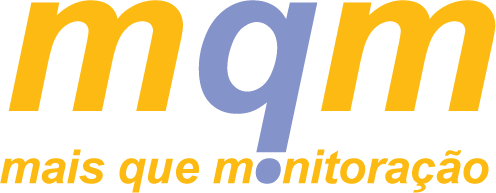 Diferencial
A aplicação de Inteligência sobre o serviço de Monitoração leva os Negócios a evoluírem, mais do que somente se precaverem contra falhas:
 
Incidentes passam por análises
Análises, quando necessário, tornam-se Cases
Cases são levados ao Cliente como Melhorias
Melhorias aderem-se à Gestão de Tecnologia como produto de excelência
Inteligência!
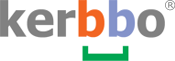 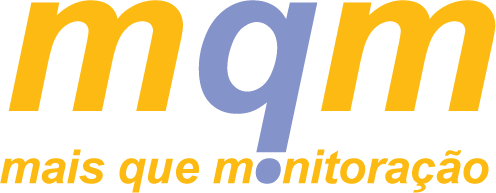 Na prática
Nossas ferramentas permitem a monitoração ilimitada de ativos e sensores destes ativos, desde que estes sejam capazes de entregar dados para coleta.

Ativos: desktops, servidores, equipamentos de telecom (roteadores, switches, access points, telefonia IP, etc.), impressoras entre outros.

Sensores: performance (disco, CPU, memória, hardware, temperatura), consumo de banda de rede, links de internet, flow (protocolos), ligações, mapeamento e auditoria de acessos na rede, entre outros.
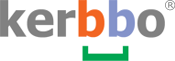 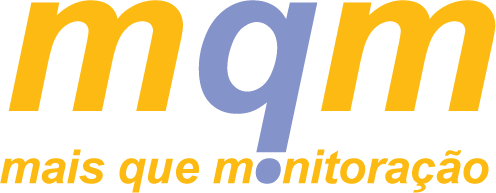 Resumo dos Benefícios
Através de um framework próprio que entende a regra de negócios do Cliente e se aplica a ela com inteligência, obtemos como benefícios diretos:
 
Racionalização da infraestrutura
Orientação dos investimentos
Resolução de recorrências
Diminuição do downtime
Racionalização de equipes
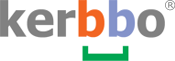 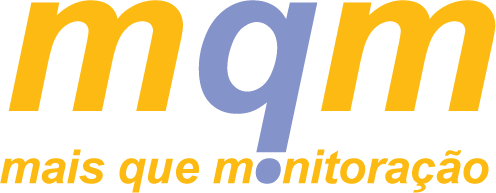 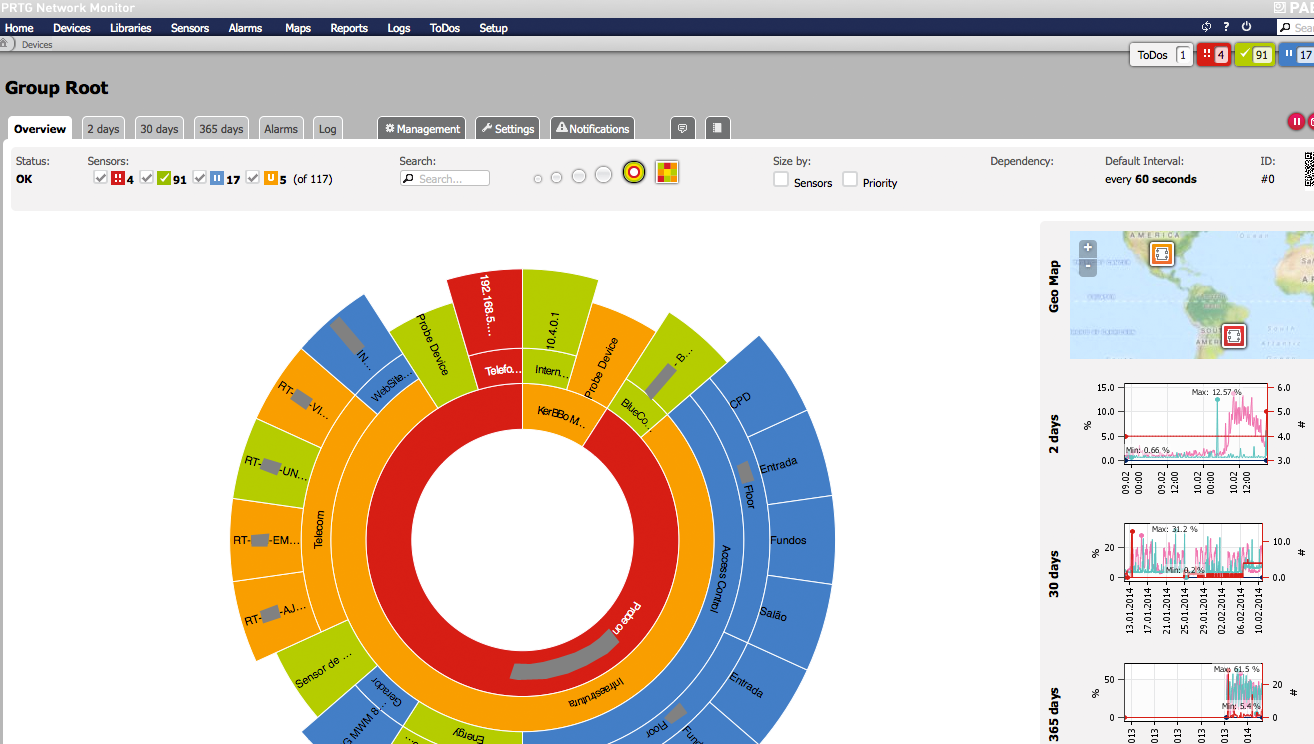 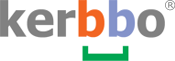 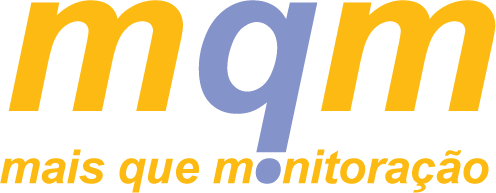 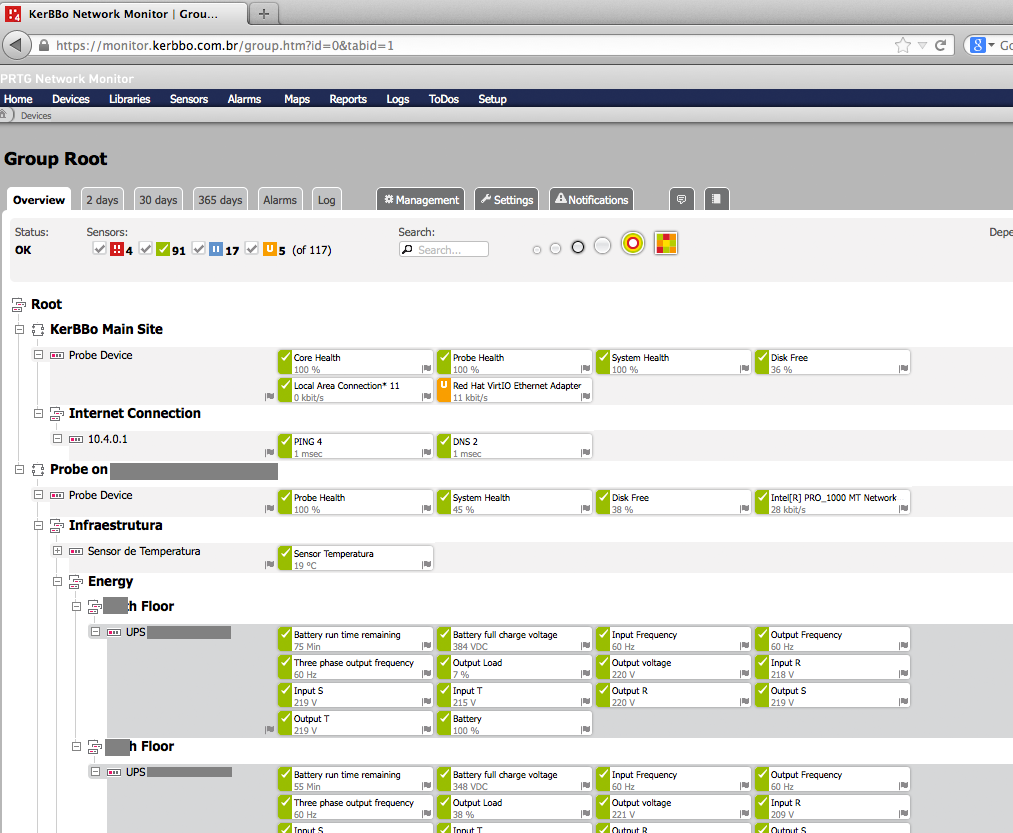 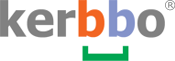 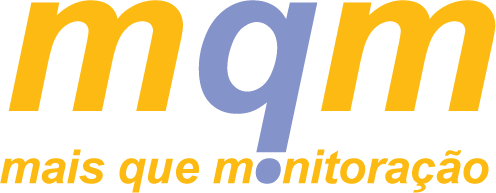 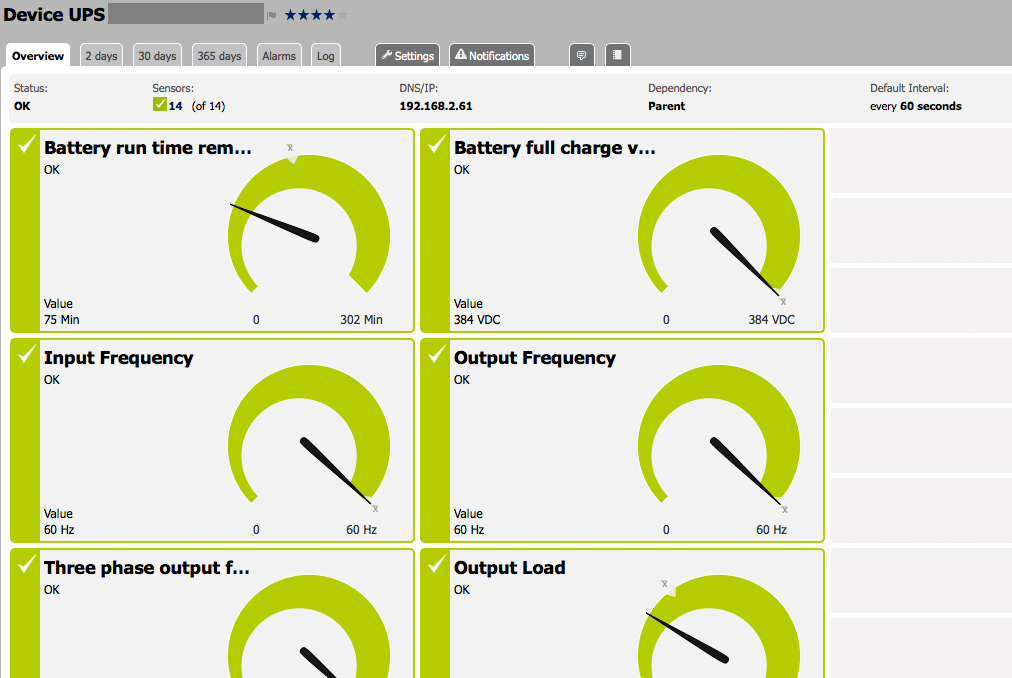 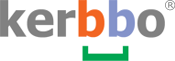 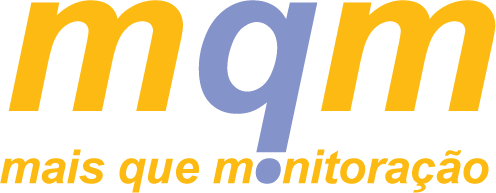 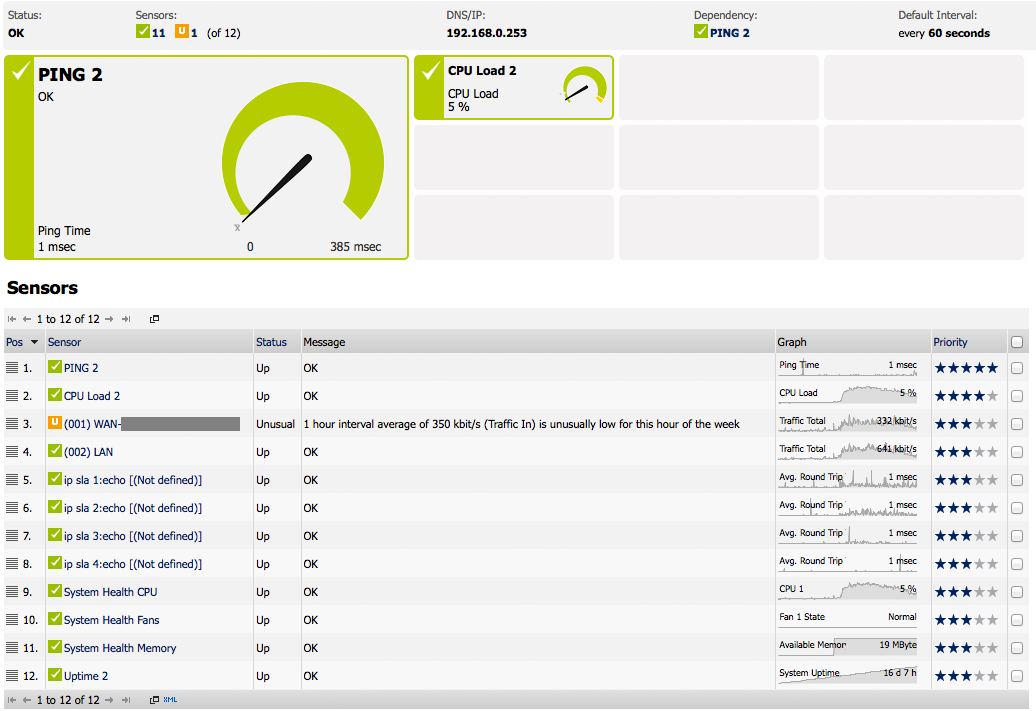 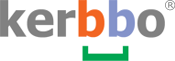 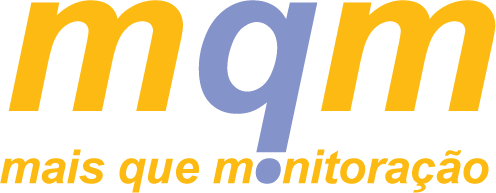 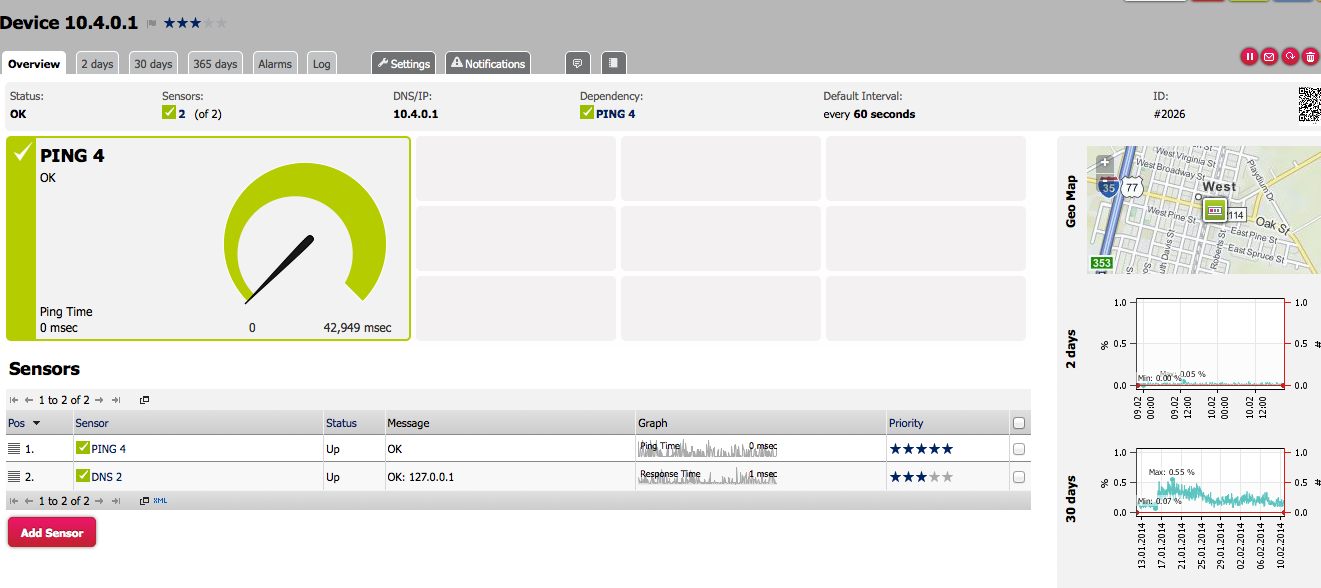 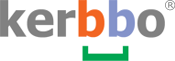 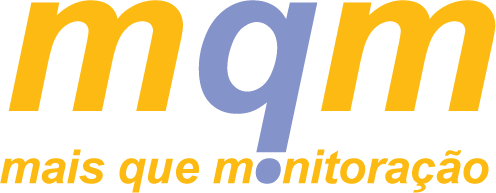 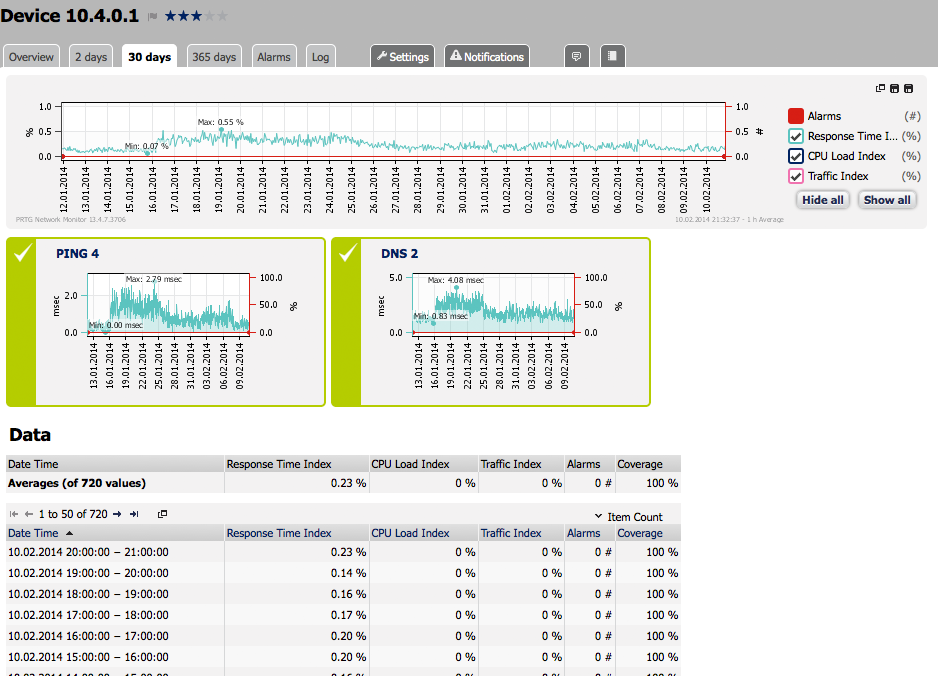 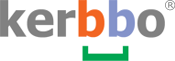 Solicite um POC
O modelo de POC (Proof of Concept) é totalmente ajustável de acordo com as necessidades de seu Negócio, com eficiência garantida pelos pilares e metodologia MQM da Kerbbo.
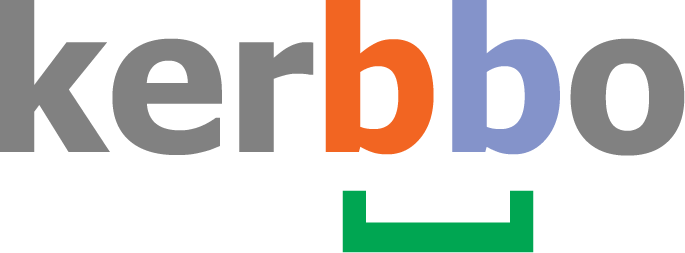 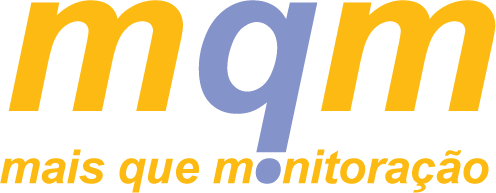 Kerbbo e suas ferramentas, como MQM – Mais Que Monitoração, são Propriedades Intelectuais Reservadas.
Sources: CA-Computer Associates, Paessler, Computerworld